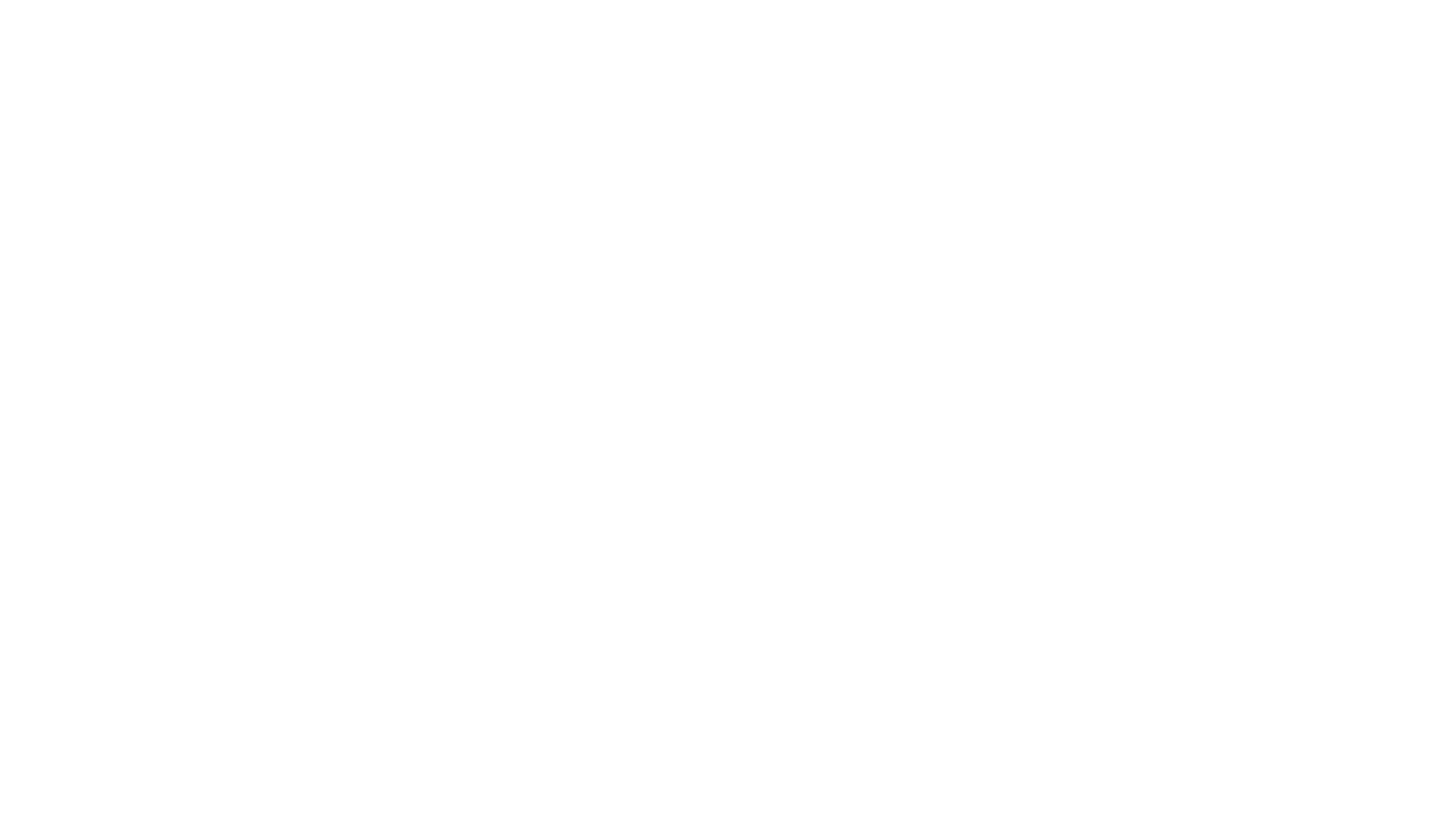 RTSense: Passive RFID based Temperature Sensing
Swadhin Pradhan, and Lili Qiu
UT Austin

ACM SenSys 2020
1
[Speaker Notes: In the second piece of work, we build RFID based temperature sensor which can easily be blended with the environment]
Why indoor temperature sensing ?
Users spend around 90% of the time indoors


Indoor personalized thermal comfort is needed


Cultivation, supply chain, and health sector usage
2
[Speaker Notes: Heating, Ventilation, and Air-conditioning system]
Can we measure temperature exploiting impedance change due to temperature variation in RFID tags?
3
[Speaker Notes: However, the future of IoT demands seamless and intuitive interface between users and the devices. In this setting, we ask that “Can we effectively transform everyday object into a touch interface ?” Can every possible item in our surrounding become a gateway to a possible interaction ? Chair, Table ..]
Yes! and Key Idea
Temperature variation changes the tag-antenna impedance
Larger antenna surface area experiences more change

Impedance change manifests in change of reflected signal

Differential sensing of tag-pair used to predict temperature
4
RTSense Tag-pair
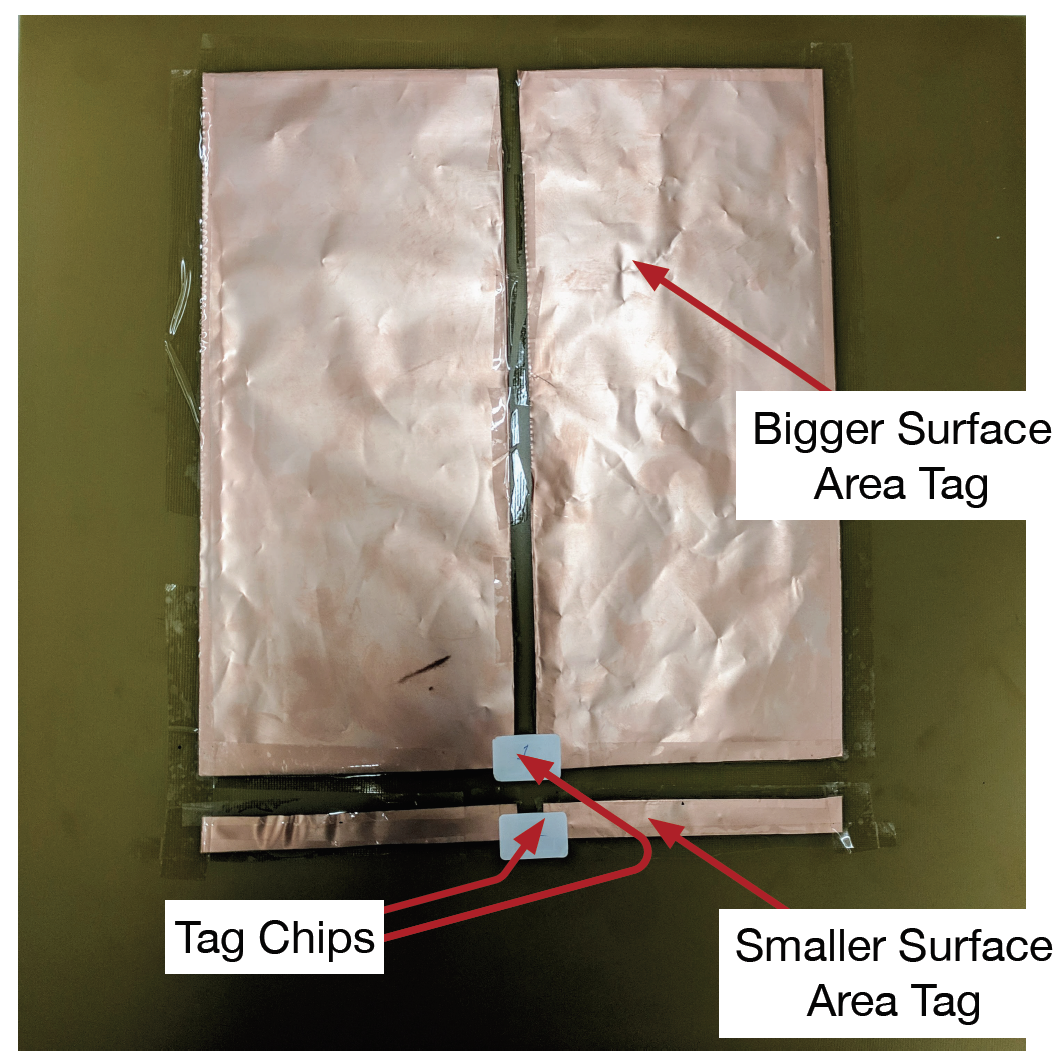 Tag-pair based solution
Battery-free and 
  Cheap (~$2)

Customizable

Robust against change
5
[Speaker Notes: Customizable ..]
Analytical Model
Evaluation
6
Analytical Model
Evaluation
7
Analytical model
Impedance Modeling of Dipole Tag Antenna

Temperature Impact on Antenna Impedance

Phase Change Modeling from Impedance Change
8
Analytical R/L/C model of dipole
l
t
w
d
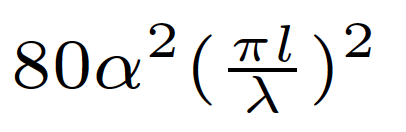 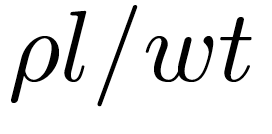 +
R   =
AC Resistance
DC Resistance
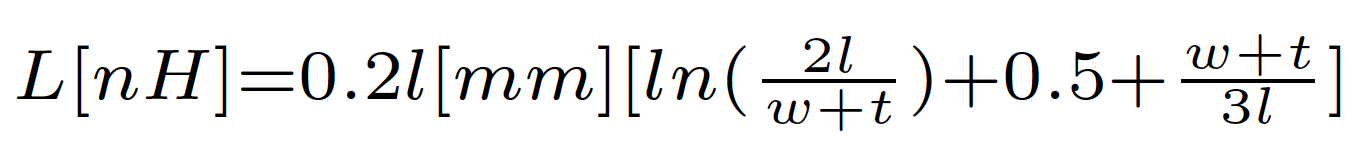 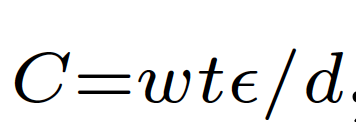 9
[Speaker Notes: Pro – 1.68*10-8, lambda is the wavelength, f is the frequency, epsilon is the permittivity of air 1.006 …Ansys HFSS meter and LCR meter ..]
Analytical R/L/C model of dipole
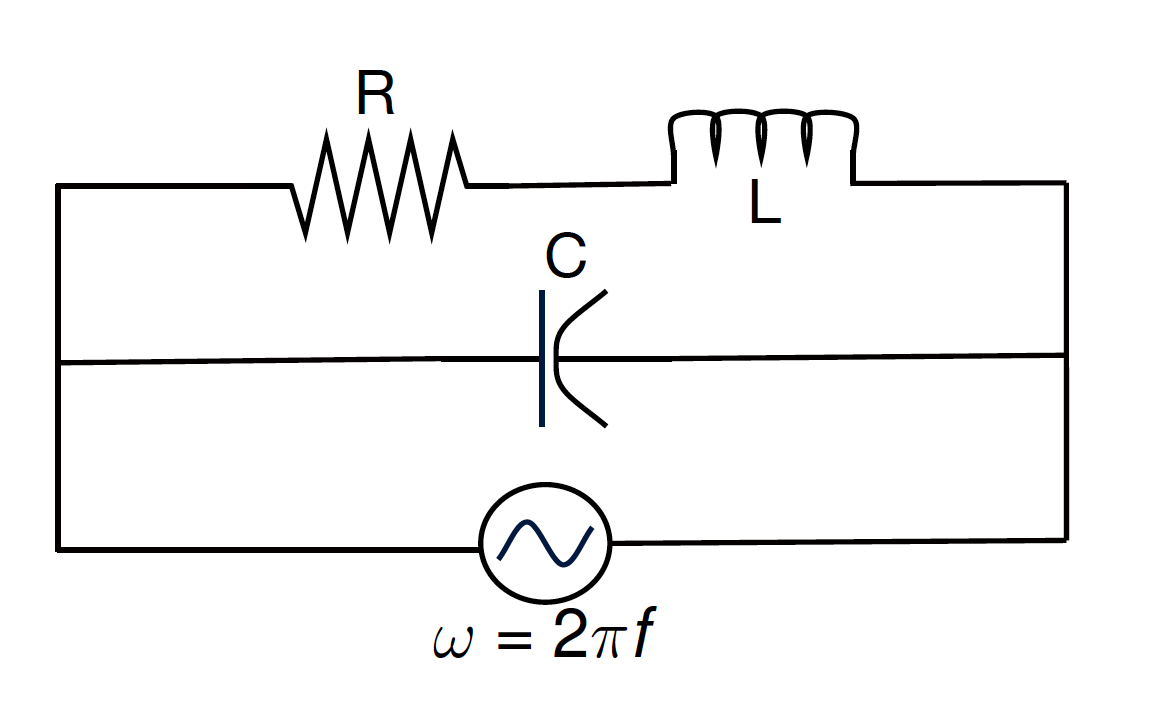 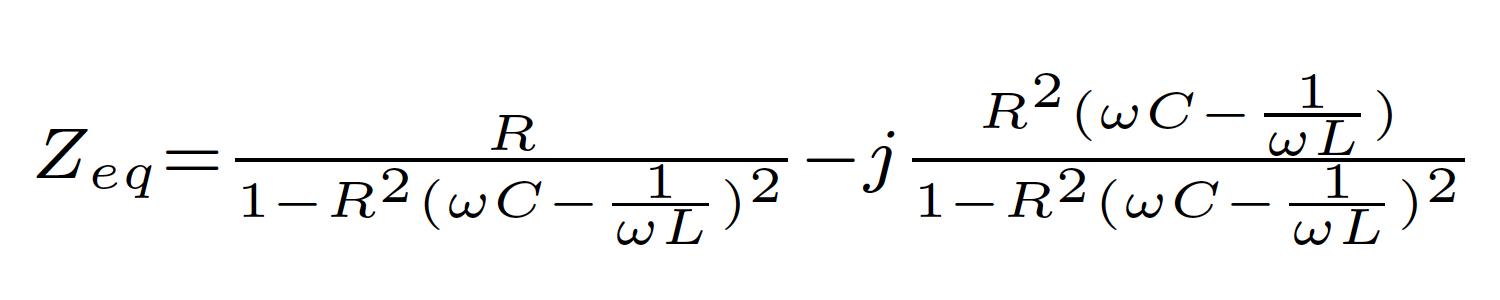 10
[Speaker Notes: From 8 possible configuration, we choose this which matches the best …]
Temperature impedance model
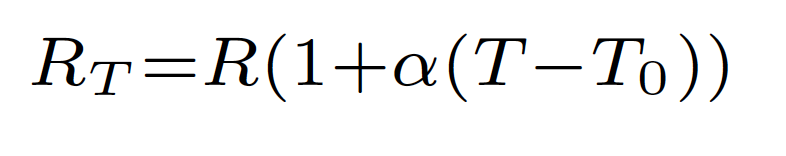 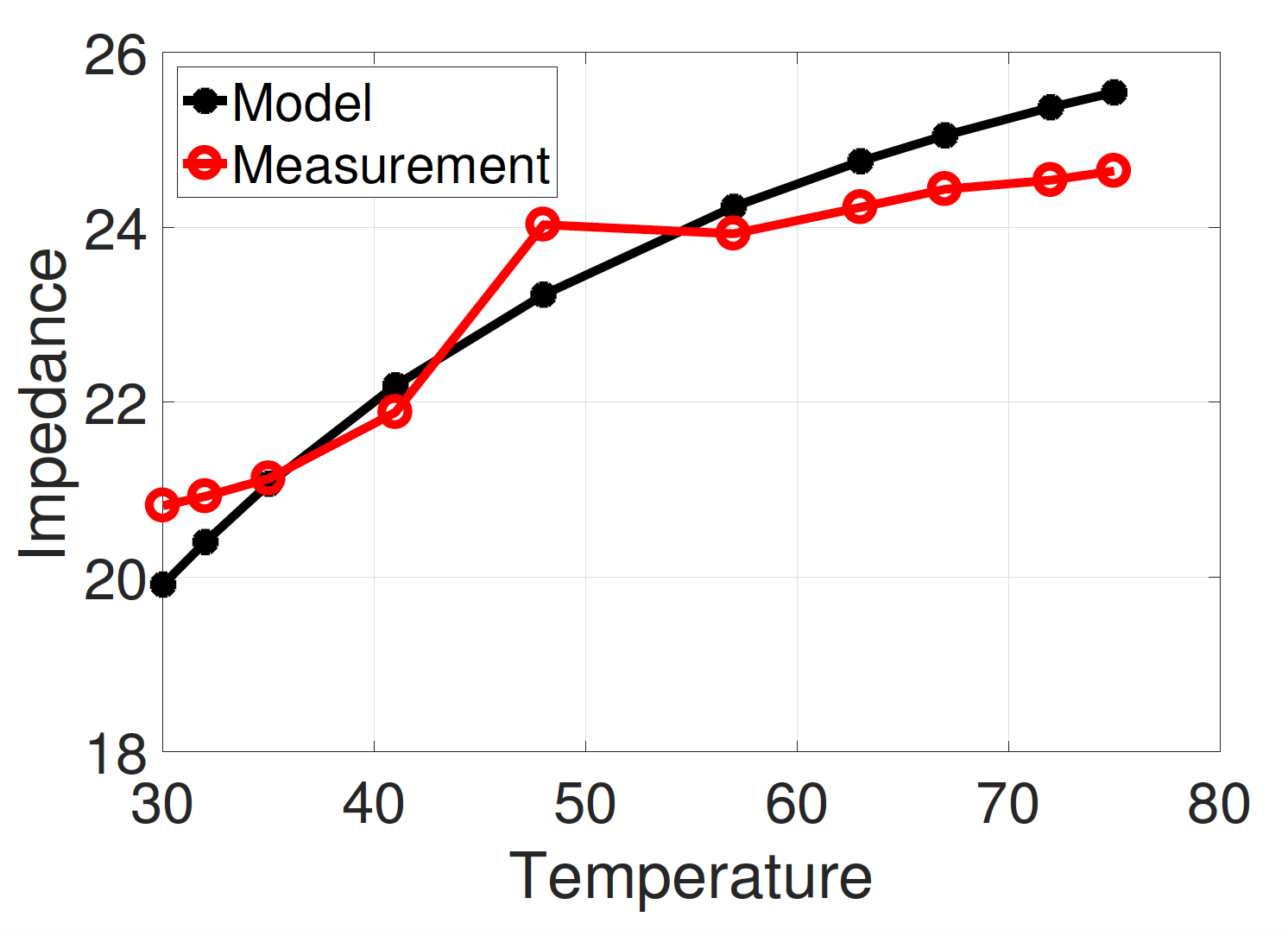 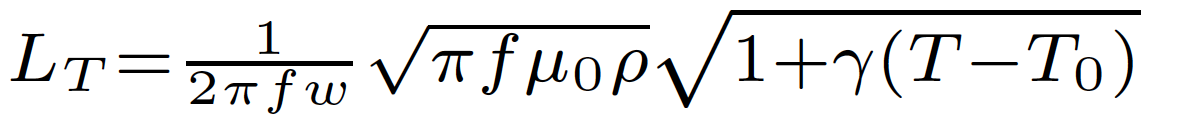 Smaller Width (5 cm)
Larger Width (30cm)
11
[Speaker Notes: VNA measurement versus accuracy with temperature change ... Matches Well …]
Phase impedance model
Distance 
Component
Polarization 
Component
Antenna Impedance 
Component
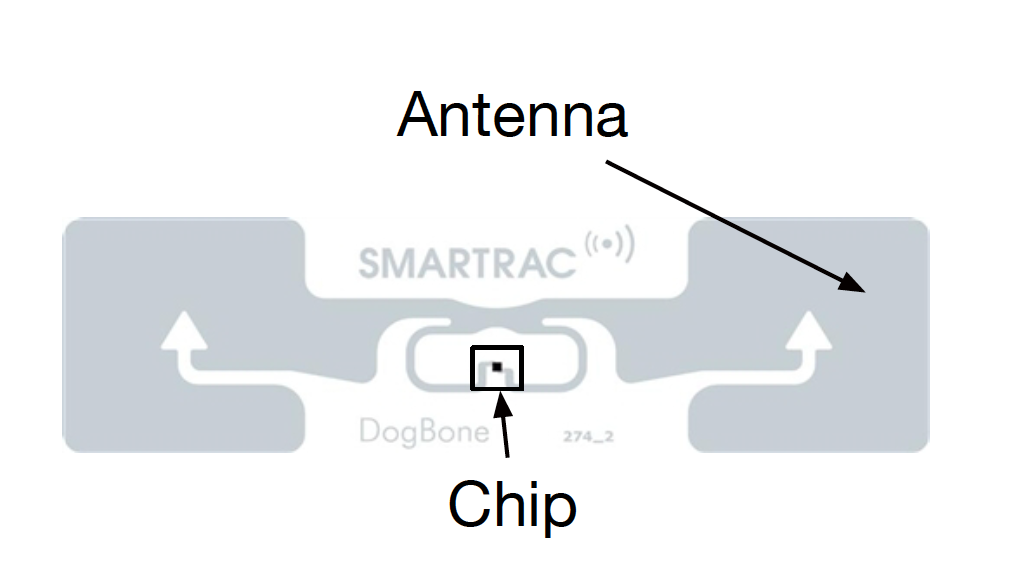 12
Phase impedance model and metric
Tag B
Tag A
B
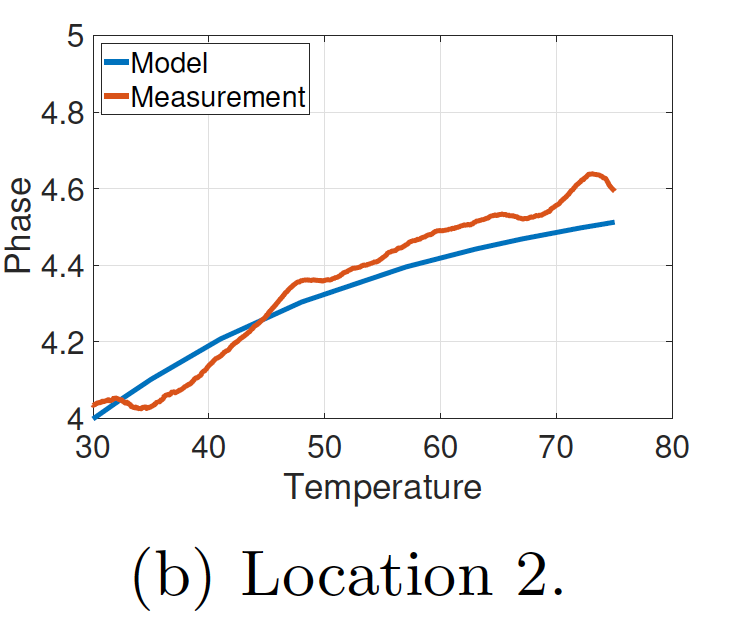 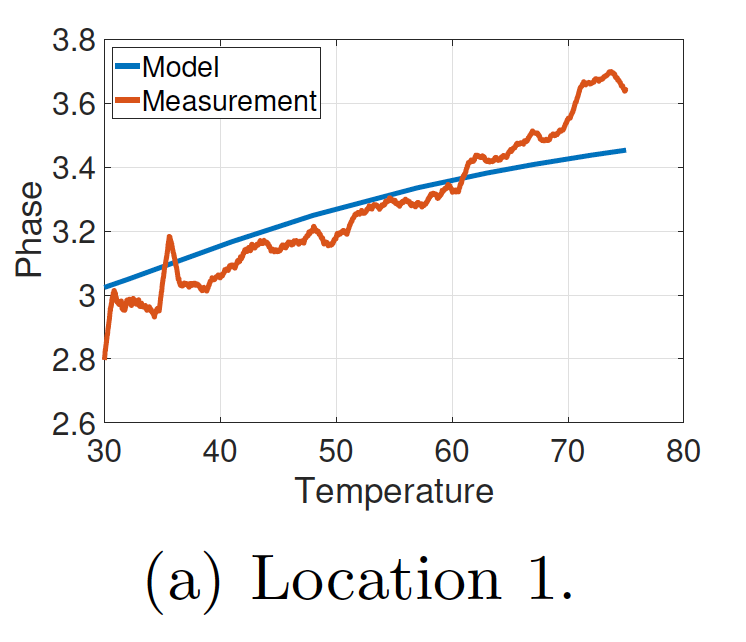 13
Algorithm sketch of RTSense
rTagA - rTagB
Calibration Stage
Tmax
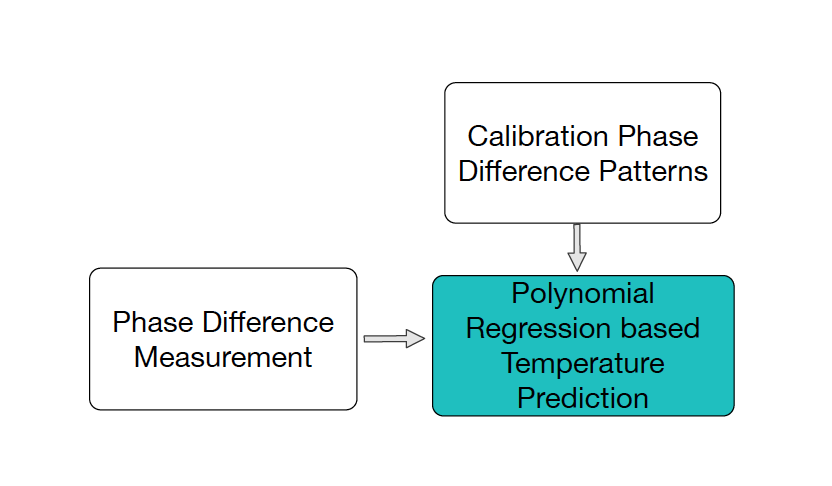 Estimation Stage
TPred
Temperature
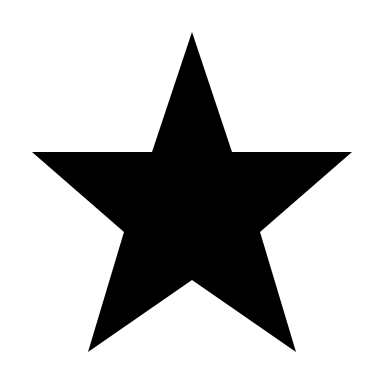 Mean of 20 Second of data
Tmin
Phase Metric
14
Analytical Model
Evaluation
15
Oven Iso-temperature setup
16
Heat-gun Experimental Setup
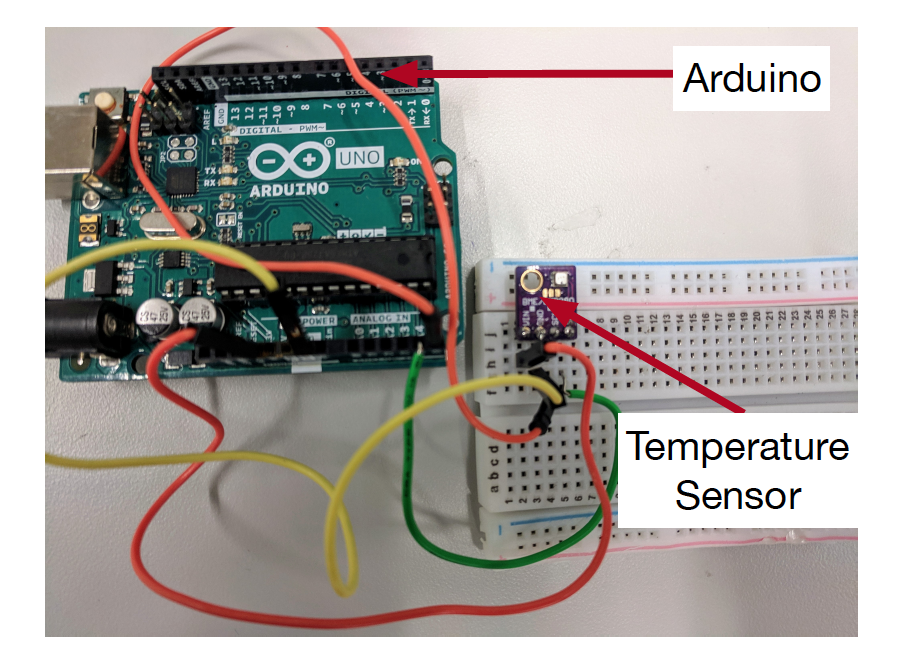 17
Tag-pair design selection
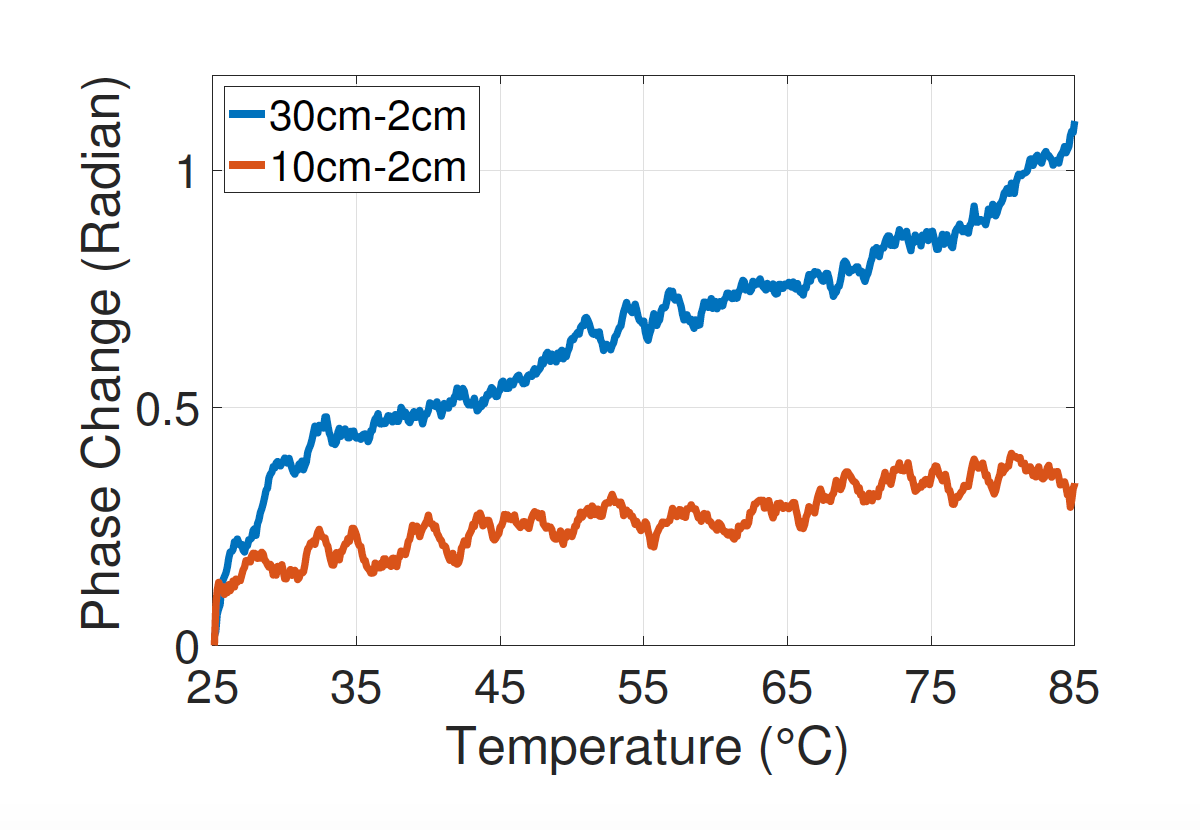 Larger area induces bigger change
18
Related metrics
Analog Identifier (AID)


Differential Minimum
   Threshold Power (DMRT)


Phase Difference (PD)
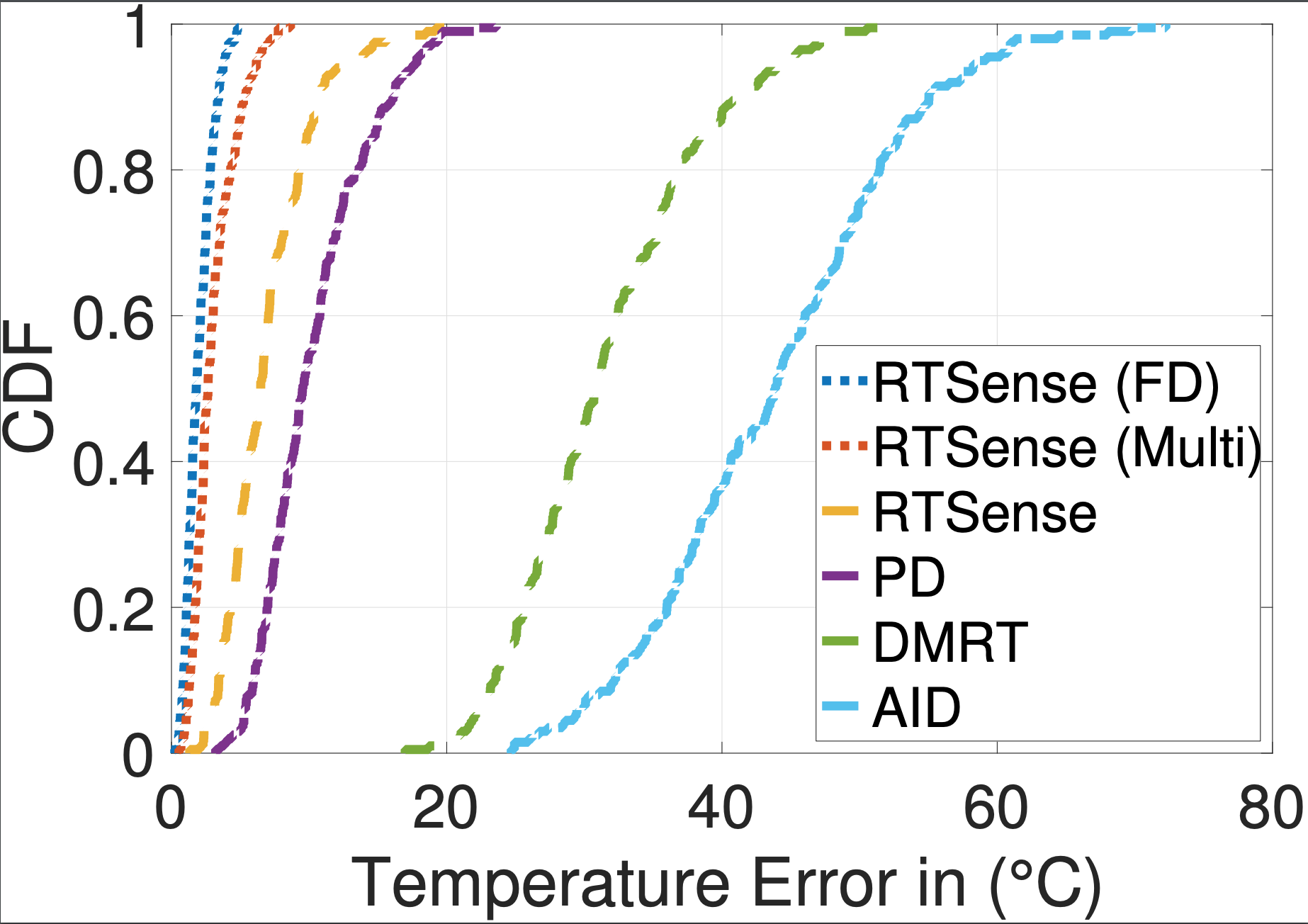 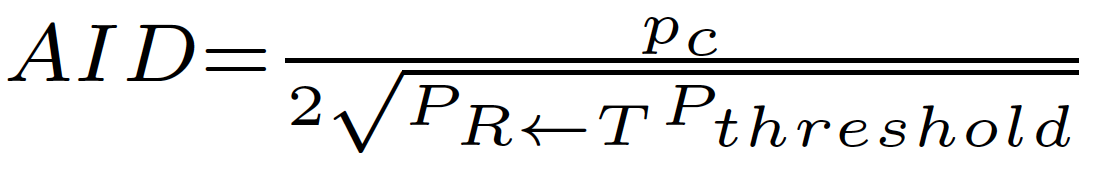 12.6
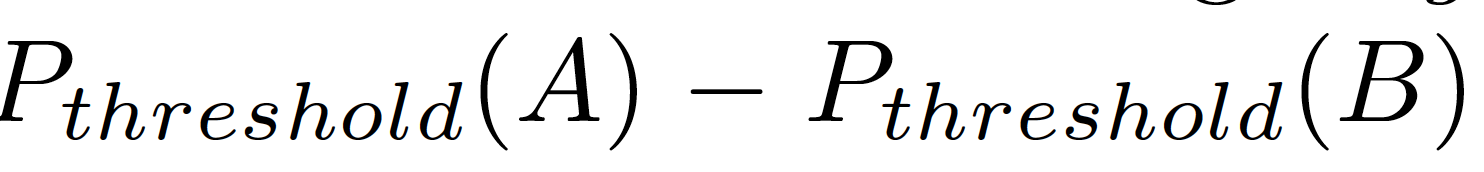 2.9
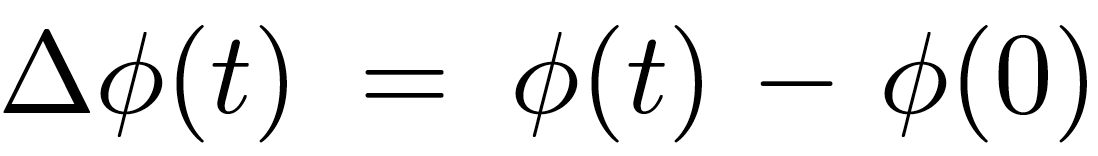 6.2
19
Impact of distance
Error remains within ~10 degree
20
Impact of orientation
Error remains within ~7 degree
21
Related works of RTSense
Active RFID based Sensing 
WISP (IEEE RFID ‘07) , Ekhonet (Mobicom ‘14) …

Custom Tag based Sensing
Gas Sensor (IEEE TMTT ‘13), Humidity Sensor (Sensors ‘12) …

RFID Tag Antenna Sensing (Closest) 
RFID Hacking (Mobicom ‘19), AID  (EURFID ‘15) …
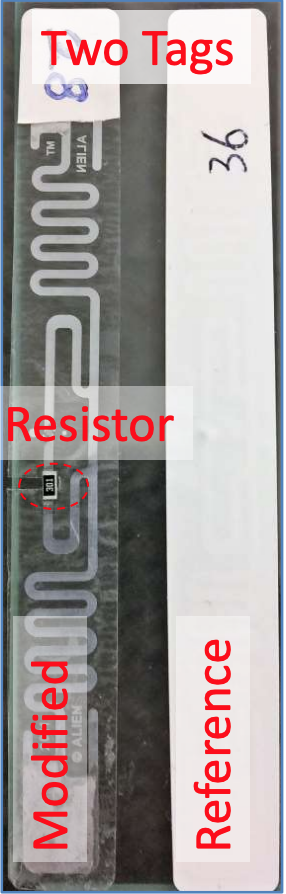 22
[Speaker Notes: The main issues]
Key takeaways of RTSense
Antenna surface area can be exploited for sensing

Tag-pair based differential sensing can be used for robust approach against environmental changes 

RTSense can achieve median error of ~3 degree
Questions ?
swadhin@utexas.edu
23